Effects of Independence Bellwork
What are three issues facing Latin America after independence?
Few changes for women, poor treatment of native peoples, Creoles domination of politics, racial tensions remained, Caudillos leaders, Little experience with self governing
Nation and State Bellwork
What are three examples of Nations throughout the world?
Answers Vary

What are three examples of States throughout the world?
Answers Vary

Are states or nations more strictly defined?
States
Objective
WWBAT: Discuss the impacts and changes to social classes created by  the Industrial Revolution
Interactive Notebook Setup
4/6/2016
Impacts of Industrialization
This will be one page
Society Prior to Industrial Revolution
The Middle Class
The Working Class
Workers Unite
Society Prior to Industrial Revolution
Position in life determined at birth; no social mobility
Industrial revolution made it so talents and abilities COULD bring money and success
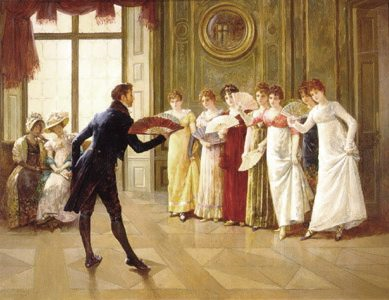 Society Prior to Industrial Revolution
Landowning aristocrats, on an individual basis did not suffer due to the Industrial Revolution
The aristocracy, as a class, declined
Declining political power
Urban wealth became more important
Land ownership no longer the basis of wealth
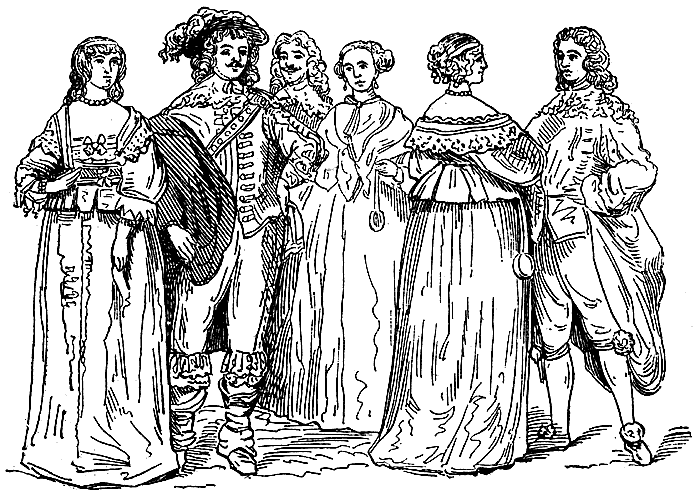 Development of Middle Class
Middle class benefited most from industrialization
Size, power, and wealth of the middle class increased
Upper levels = factory and mine owners, bankers, merchants
Middle levels = smaller businessmen, doctors, lawyers, engineers, teachers, journalists, scientists, other professionals
Lower levels = clerks, salespeople, bank tellers, secretaries, hotel staff, police officers
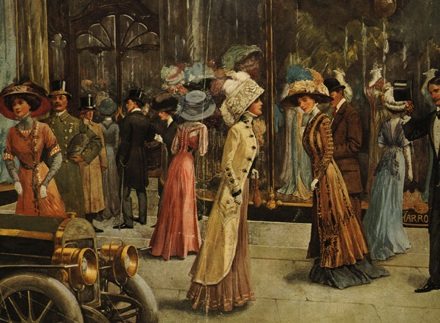 Development of Middle Class
Political values: constitutional government, private property, free trade, social reforms
Major social reforms in areas of: education, healthcare, prison reform, and sanitation
Cultural values: hard work, thrift, cleanliness, strict morality
“Respectability” becomes attached to ideas of social status and virtuous behavior
Believed education and hard work were the keys to success
Individuals are responsible for their own destiny
The poor are poor because of their own misconduct, Social Darwinism
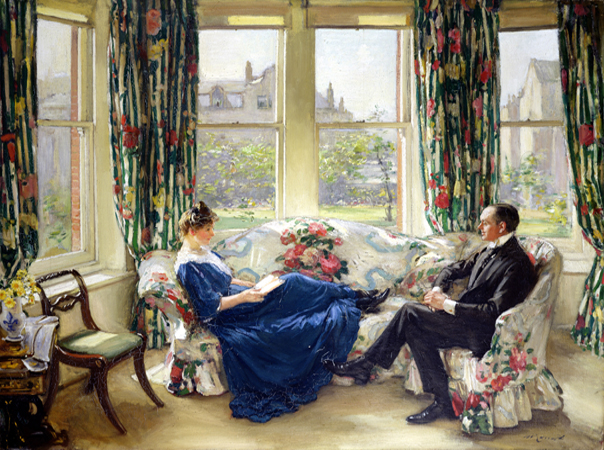 Development of Middle Class
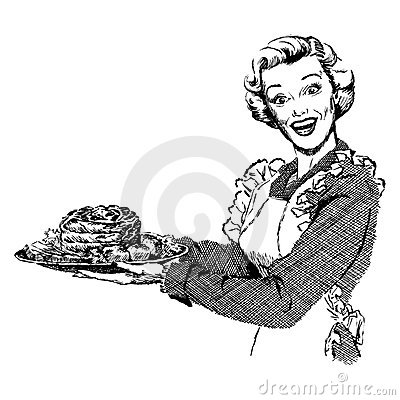 Men and women has dramatically different roles
Men at work and women at home
Women’s roles at home:
Homemakers, mothers, wives
Create an “emotional haven” at home for their men
Moral center of the family
“Managers of consumption” = shoppers
Teach “respectability”
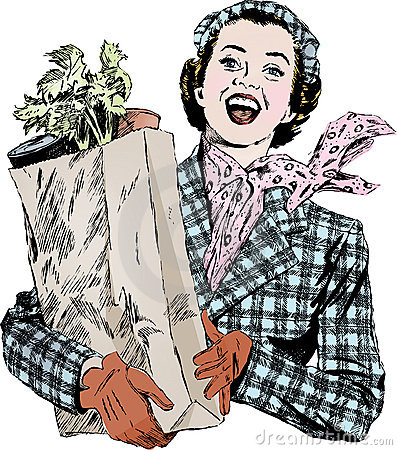 The Cult of Domesticity
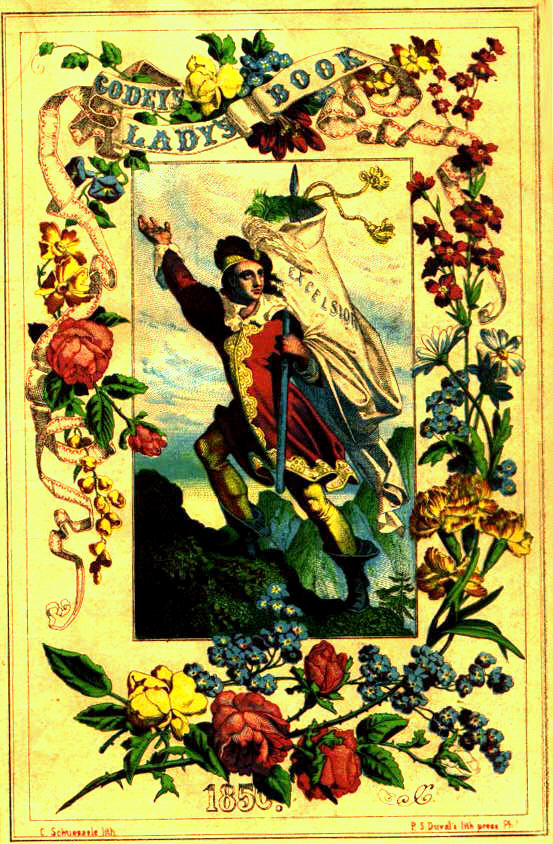 Godey’s Lady’s Book was the most widely read magazine for women at the time

This was one of the many magazines at the time that helped encourage the principles of “true womanhood”
Godey’s proclaimed
"The perfection of womanhood... is the wife and mother, the center of the family, that magnet that draws man to the domestic altar, that makes him a civilized being, a social Christian." 

"The wife is truly the light of the home."
Piety
Belief that women had a propensity for religion

Woman is with God to save the world through her pure, passionless love.
Purity and Virginity
Her greatest treasure
Once married, she has no legal or emotional existence
Her purity is a weapon, to keep men in control of their sexual needs
19th century purity fetish
Cover table and chair legs
Separate male and female authors
Stork and cabbage patch stories of babies
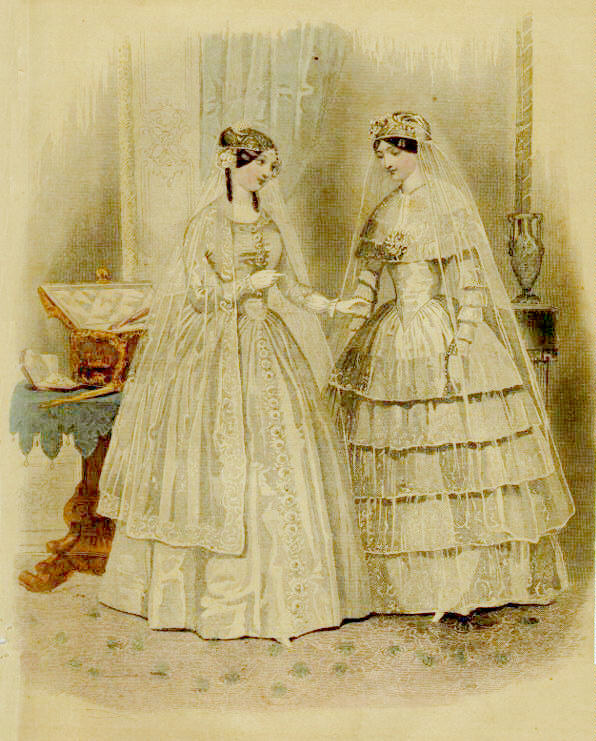 Submissiveness
Women to be passive, submissive to fate, duty, God and men;
Clothing emphasized passivity
Corsets closed off lungs and pinched inner organs
Large numbers of undergarments and weight of dresses limited mobility
“A really sensible woman feels her dependence.  She does what she can, but she is conscious of her inferiority and therefore grateful for support.”
Domesticity
Housework is an uplifting task
Needlework and crafts approved duties;
Women make the home a refuge for men so that they can escape from the immoral world of business and industry
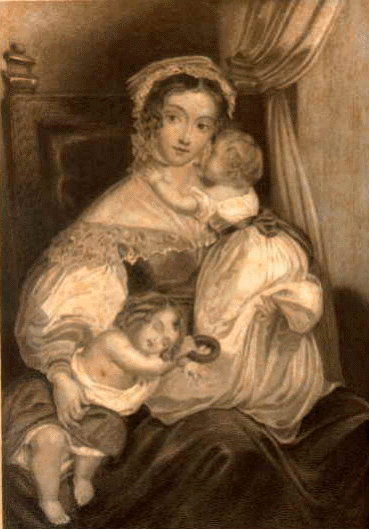 Truisms about Women
“A woman has a head almost too small for intellect but just big enough for love.”

“True feminine genius is ever timid, doubtful, and clingingly dependent; a perpetual childhood.”
The Working Class
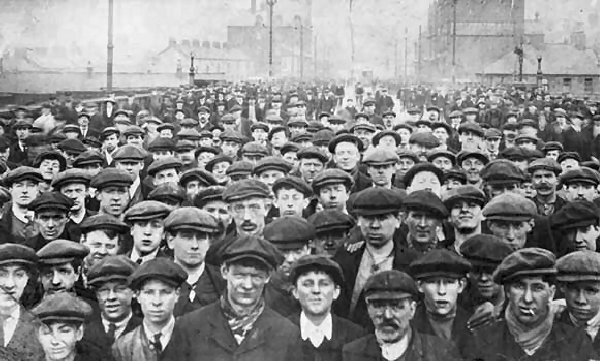 Grew in numbers
Few (if any) luxuries and benefits from Industrialization 
Worked in factories
Dangerous work in the factories  had to work multiple machines as fast as possible
The Working Class
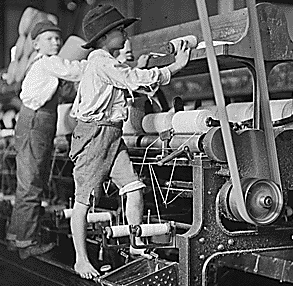 All members of the family worked in factories -- even children as young as 6
Children = 12-hour shifts; sometimes through the night
Often became crippled or ill
No school
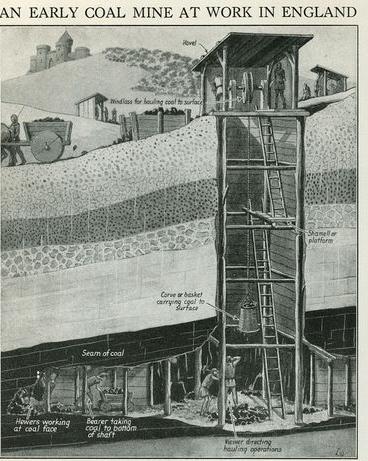 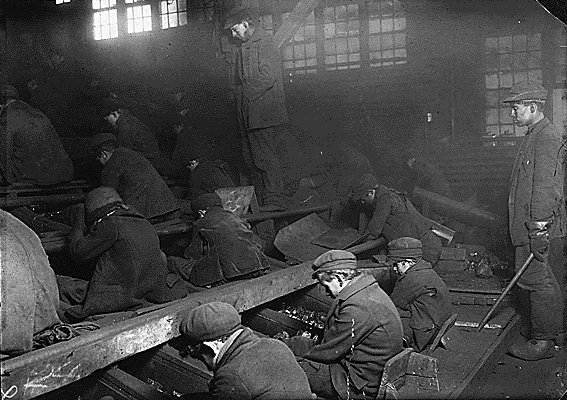 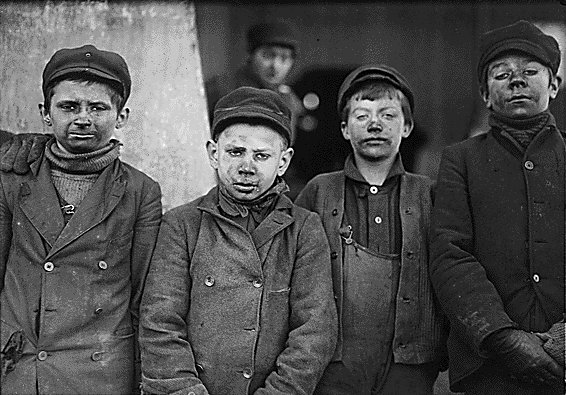 Child Labor
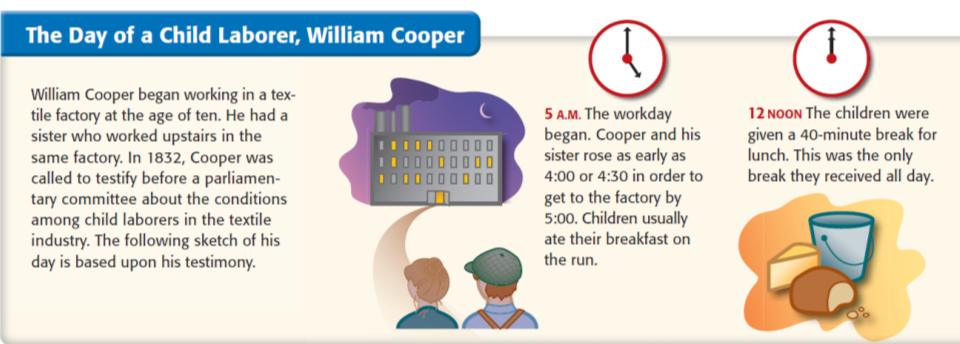 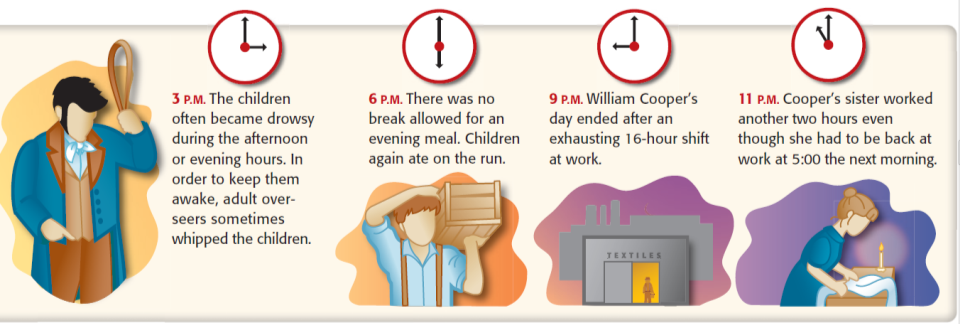 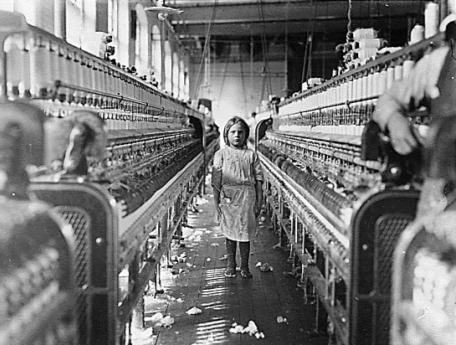 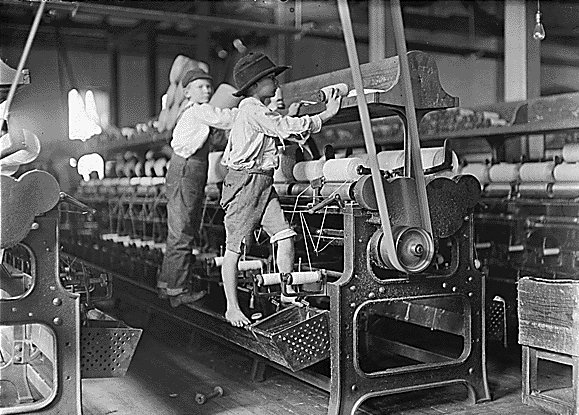 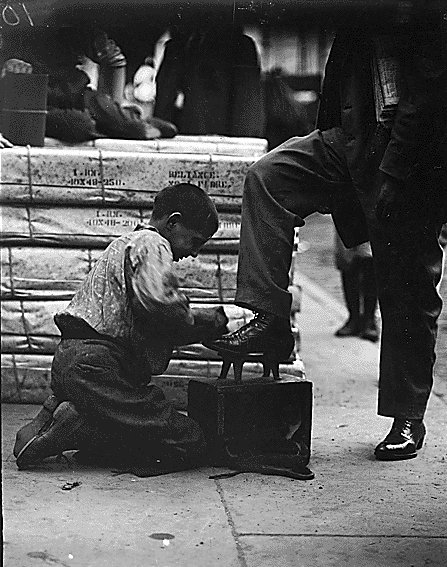 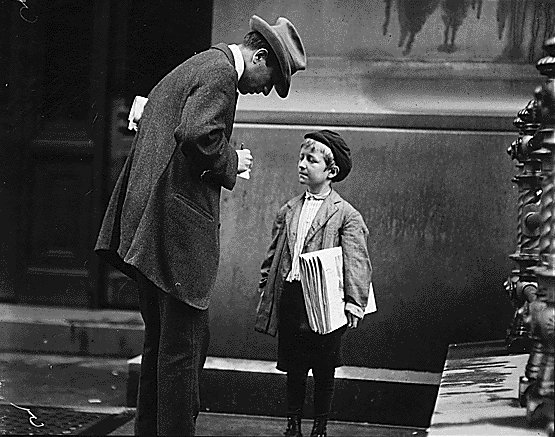 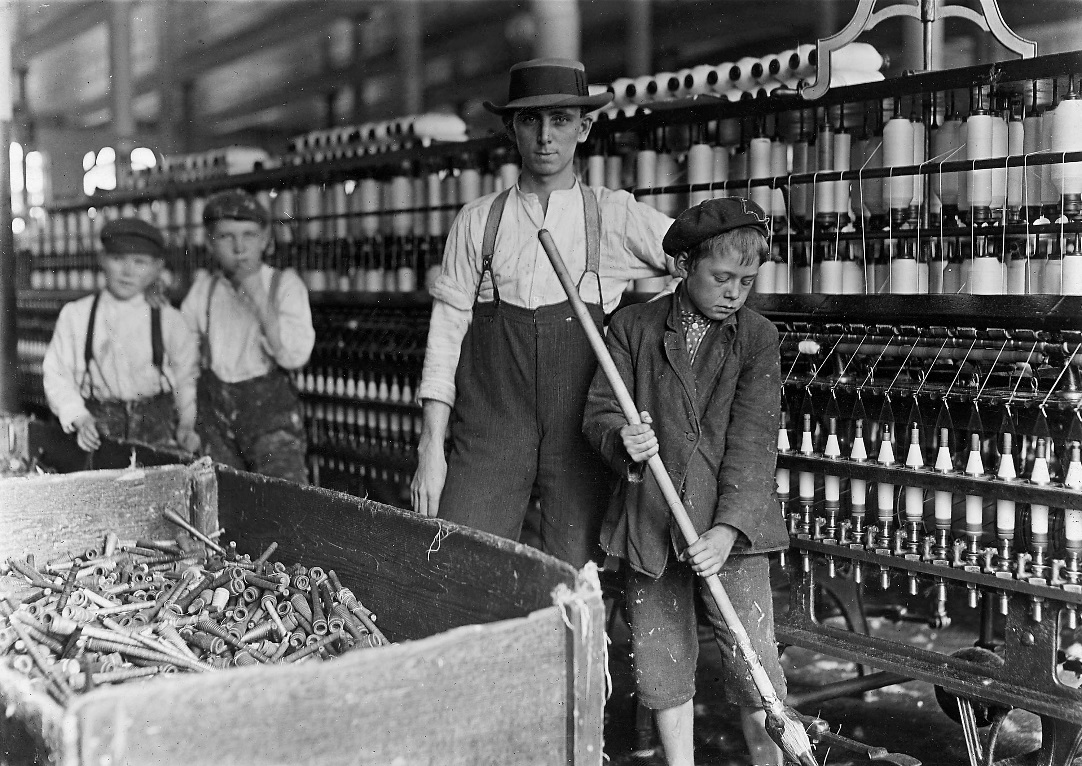 The Working Class
Women worked as well

Some women enjoyed the sense of independence

Made money and friends (called “mill girls”)
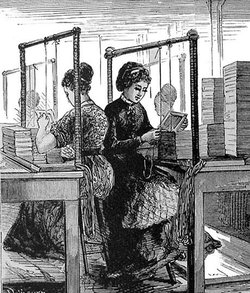 Factory Wages in Lancashire, 1830
The Working Class
Accidents very common & no workers’ compensation for accidents
Monotonous work; noisy; heavy machines
Strict work schedules
10-14 hours a day in unventilated rooms
Diseases like pneumonia and tuberculosis = common
Wages extremely low & even lower for women and children
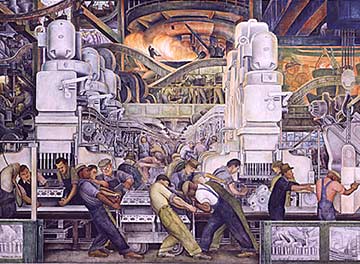 The Working Class
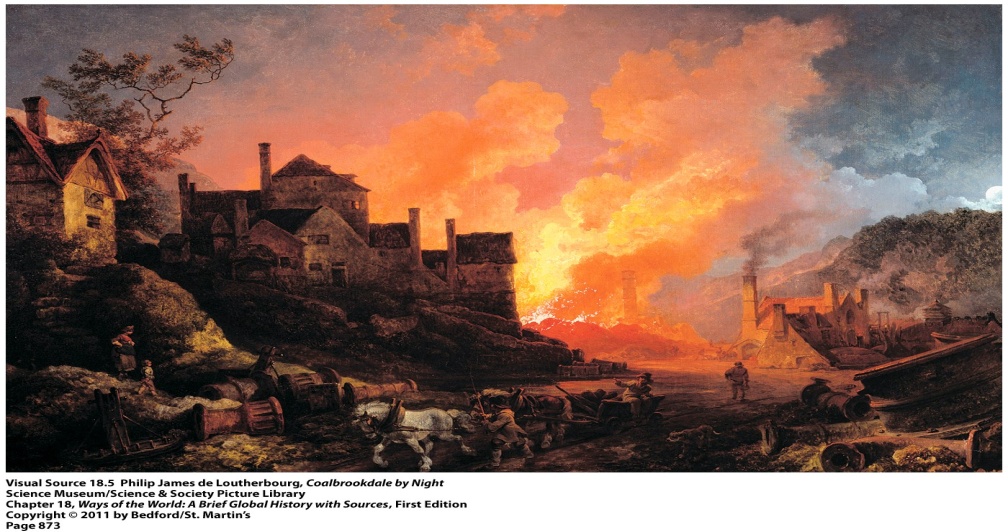 Lived in overcrowded, smoky cities
Lived in crowded, cold apartments near the factories
Whole families lived in 1 or 2 rooms
Human and industrial waste contaminated water supplies and spread disease
Few public services, such as sanitation
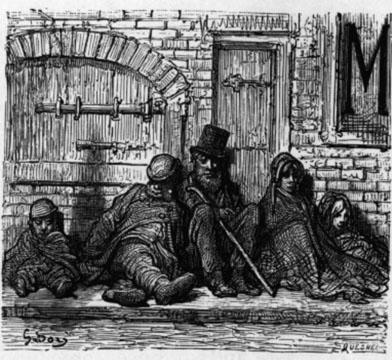 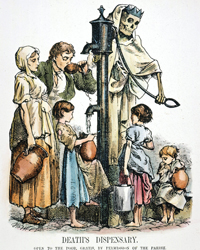 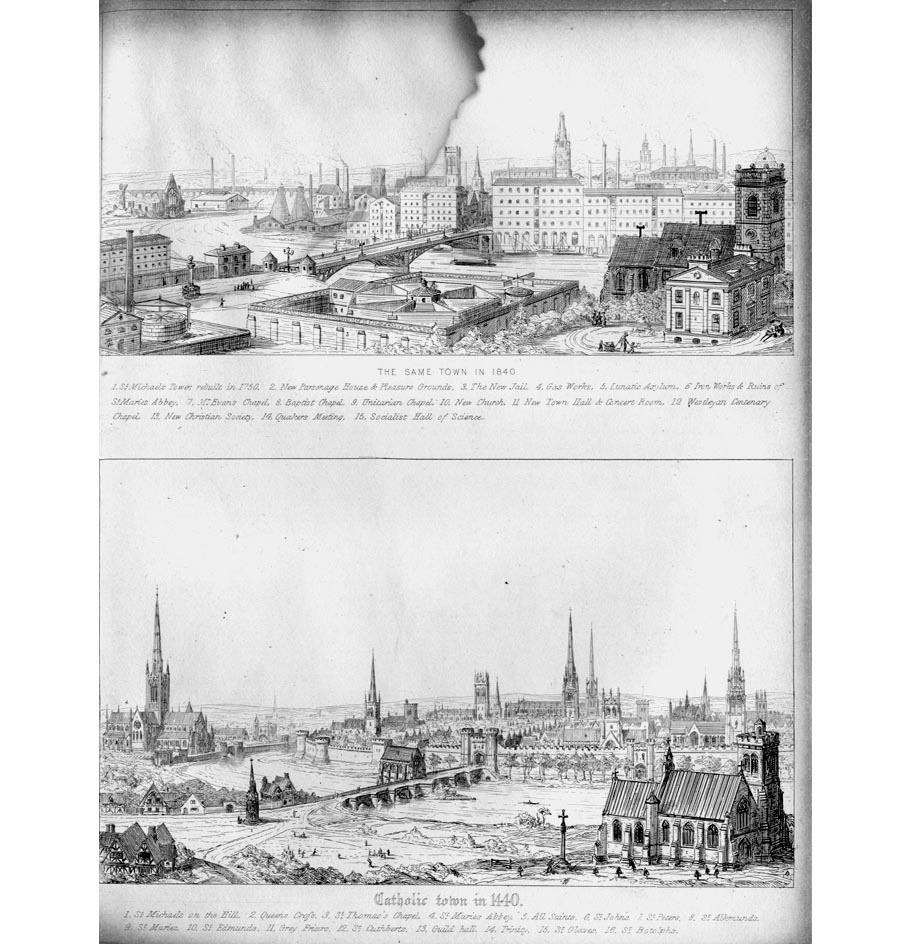 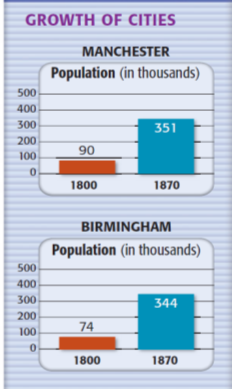 Urbanization
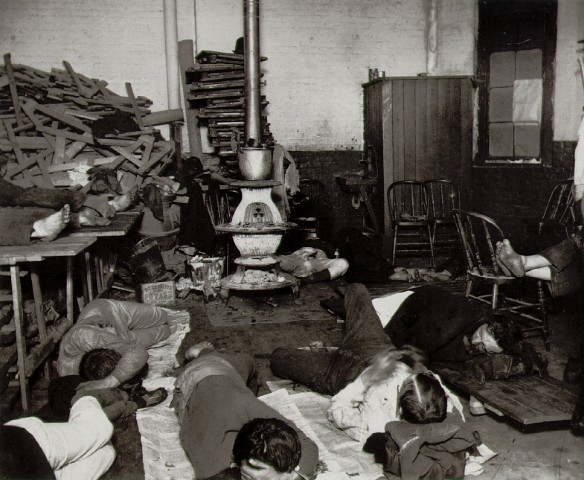 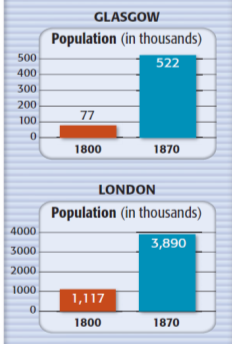 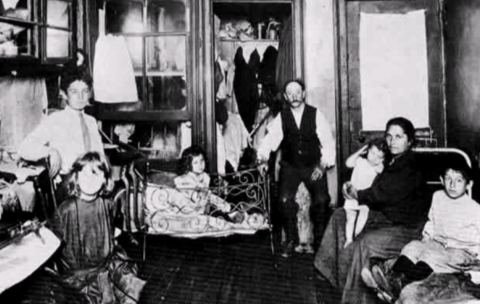 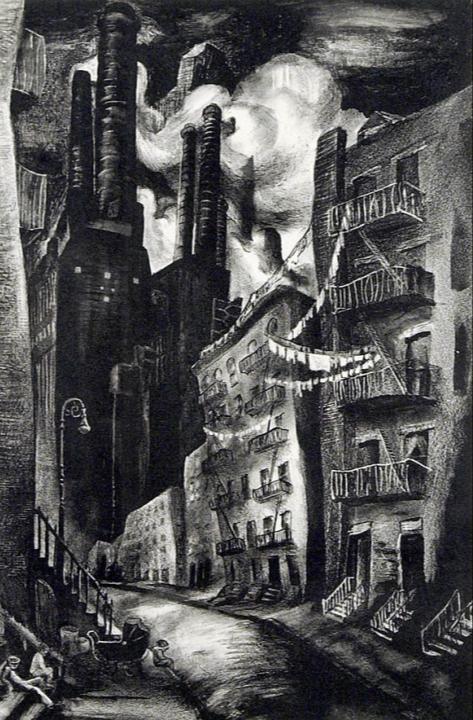 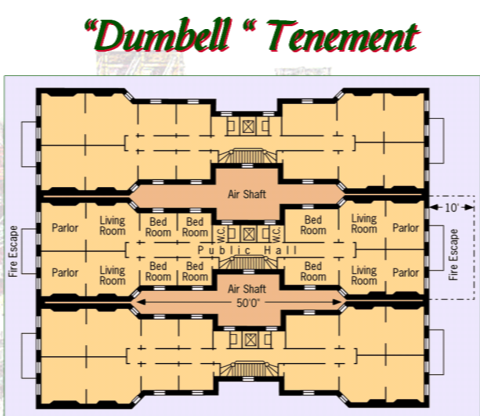 London Slums
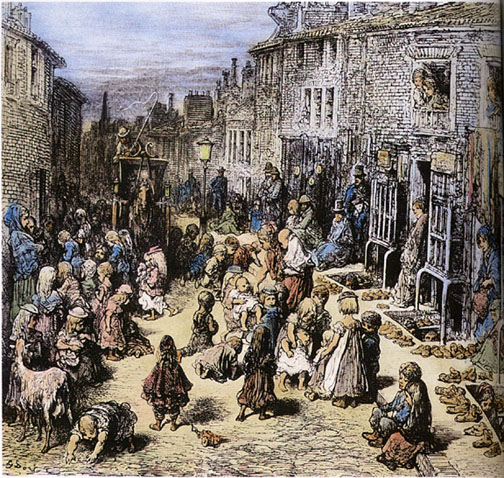 Overcrowded Apartment
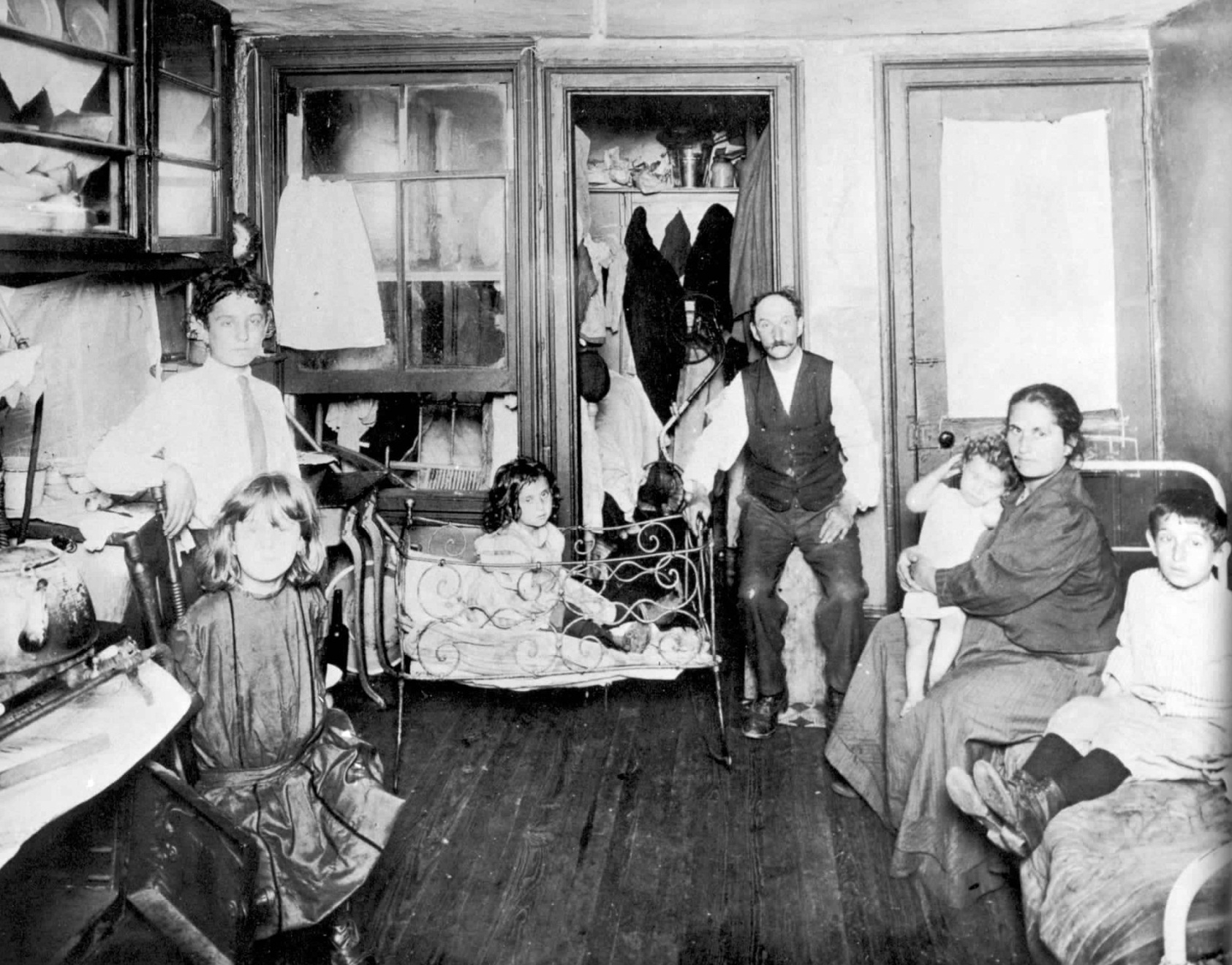 Industrial Manchester
Industrial Staffordshire
Problem of Pollution
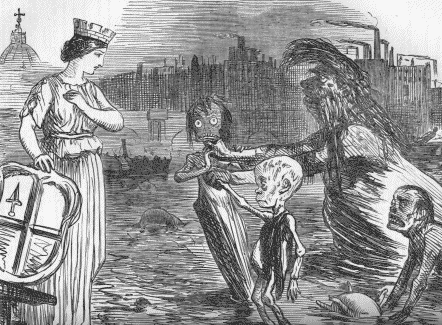 The Silent Highwayman – 1858
Father Thames Introduces His Offspring (Diphtheria, Scrofula, and Cholera) to the Fair City of London
The New Industrial City
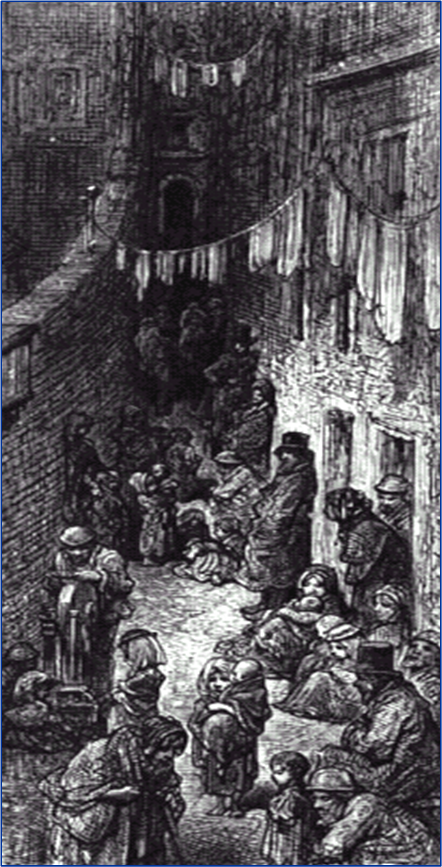 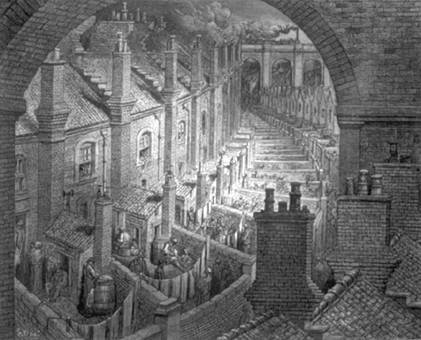 Above: Early 19th century London by Gustave Dore
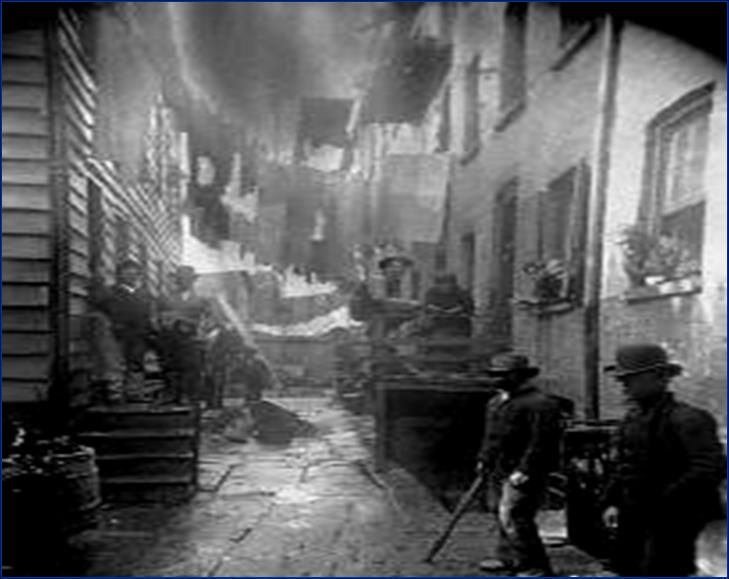 Workers Unite
Workers began to complain and demand better working conditions
Knew they were stronger as a group than as individuals
Labor unions created to pressure business owners to improve working conditions and wages
Not around until 1924 when trade unions were legalized
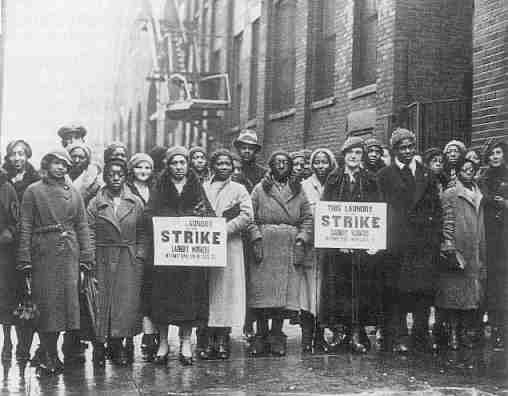 Workers Unite
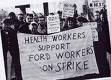 Union tactics included:
Nationwide organization and cooperation
Strikes
Collective bargaining = union leaders and employers meet together to discuss problems and reach an agreement
Threat of violence
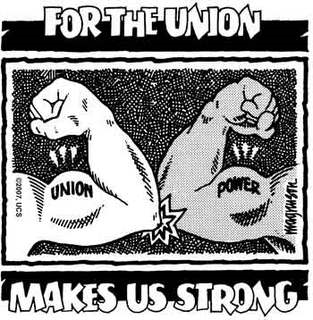 Workers Unite
Many workers joined self-help groups or other types of “friendly societies”
Paid dues
Benefits: Insurance against sickness, a decent funeral, a social life with people sharing common problems